8.3. ELEKTRONIKA
8.3.1. ELEKTRONIČKI ELEMENTI
Sadržaj
- Eksperimentalna pločica na ubadanje- Univerzalni digitalni mjerni instrument- Diskretni elektronički elementi- Izvori napajanja u elektronici
Eksperimentalne pločice na ubadanje
Omogućava stvaranje strujnih krugova bez lemljenja
- crvene rupice u električnoj su vezi, a koriste se za spajanje na plus baterije- plave rupice također su u električnoj vezi, a koriste se za spajanje na minus baterije- električne veze označene crnom ponavljaju se do kraja pločica
HALF+
BB-301
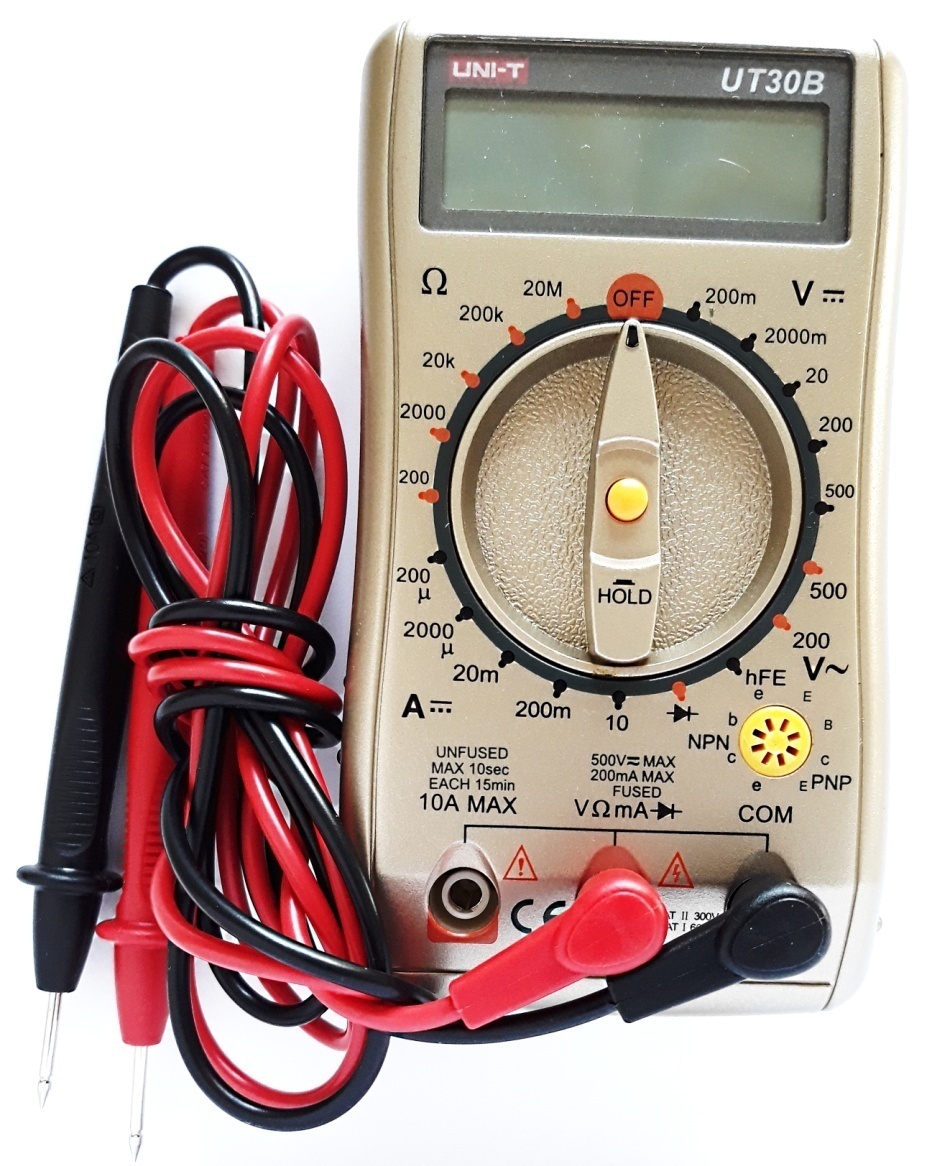 Univerzalni digitalni mjerni instrument
S ovim je mjernim instrumentom moguće izmjeritiistosmjerni i izmjenični napon, istosmjernu struju,otpor, faktor strujnog pojačanja tranzistora teispitati ispravnost dioda
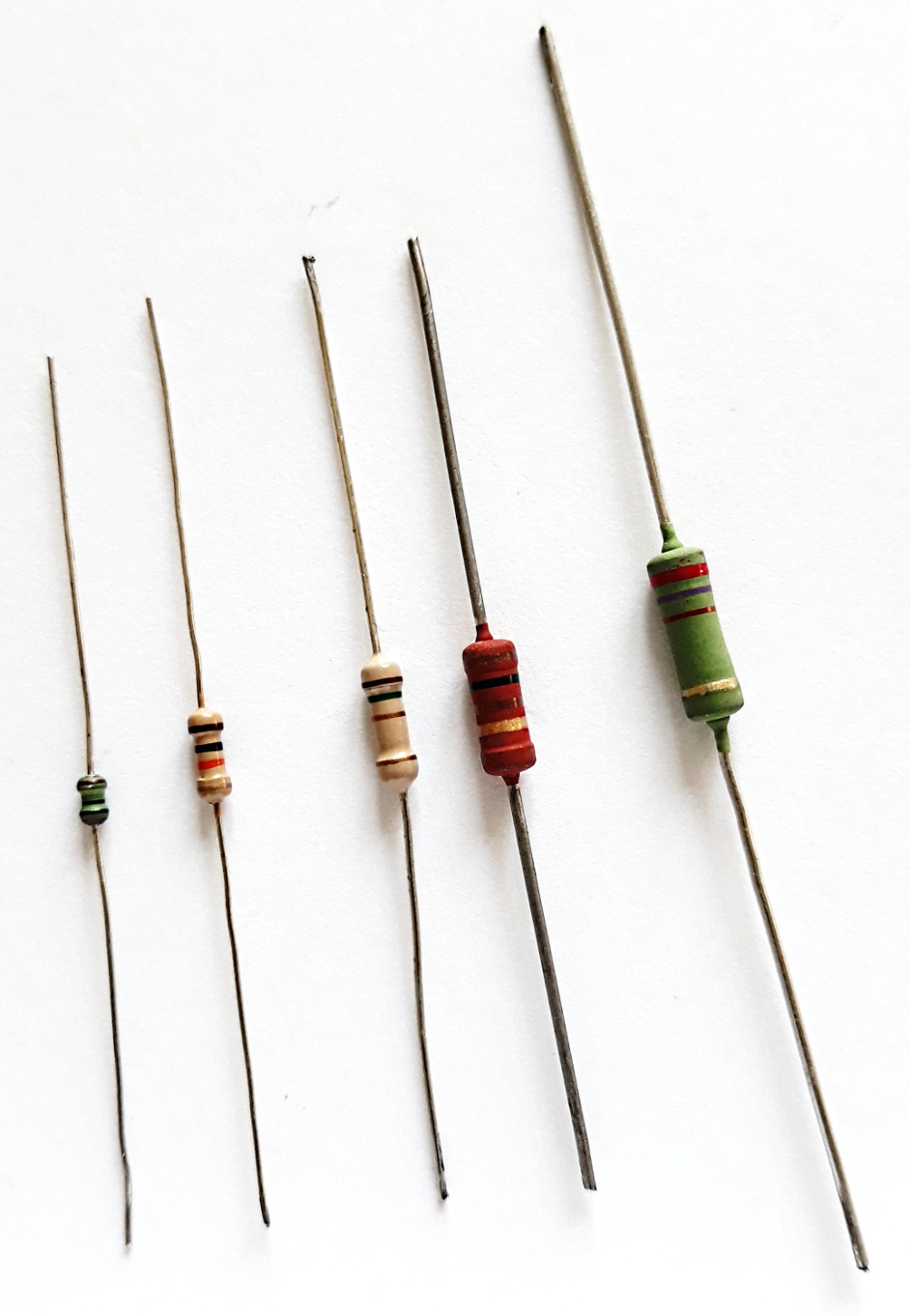 Diskretni elektronički elementi
Otpornik u strujnom kruguizaziva pad napona
Diskretni elektronički elementi
Potenciometar je promjenljivi otpornik 
koji mijenja otpordok mu vratilom pomičete klizač
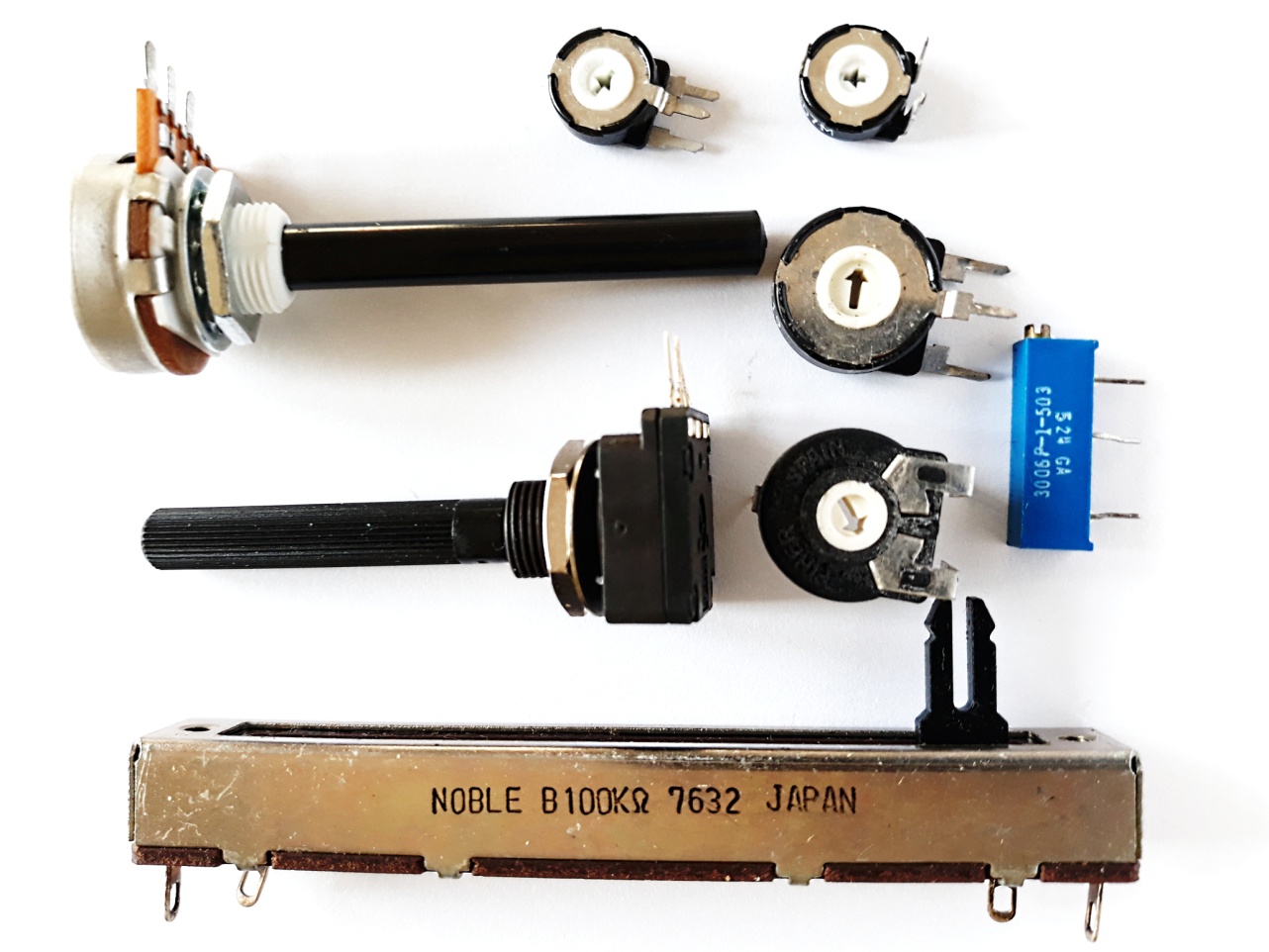 Diskretni elektronički elementi
Kad se kondenzator spoji na istosmjerni izvor struje on se električki nabije i čuva energiju kao da je baterija
Kad se kondenzator spoji na izmjenični izvor energija ponaša se kao filtar    Poliesterki kondenzatori                                  Keramički kondenzatori
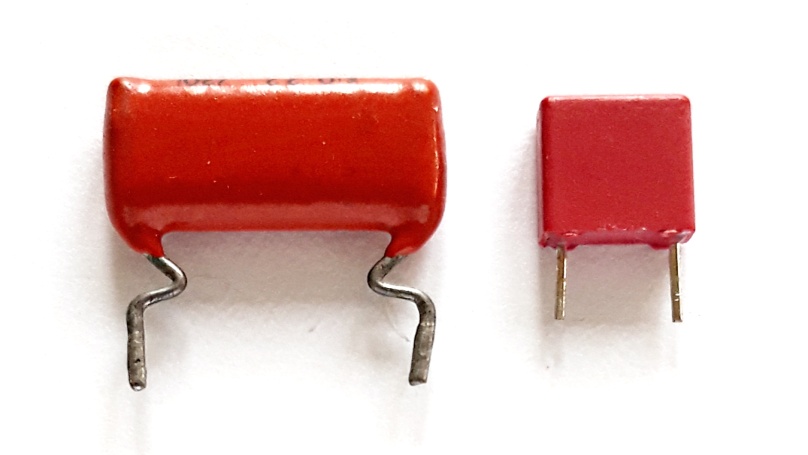 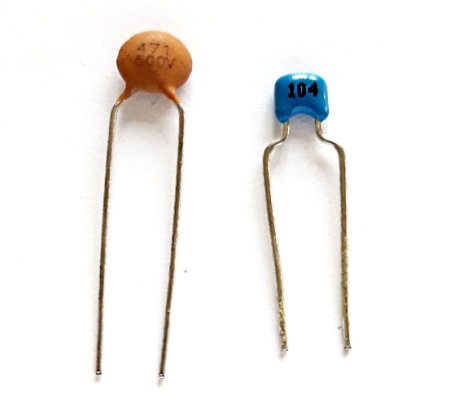 Diskretni elektronički elementi
Posebna vrsta kondenzatora - elektrolitski kondenzator
Elektrolitski kondenzator ima visoku vrijednost kapaciteta
unutar malog kućišta
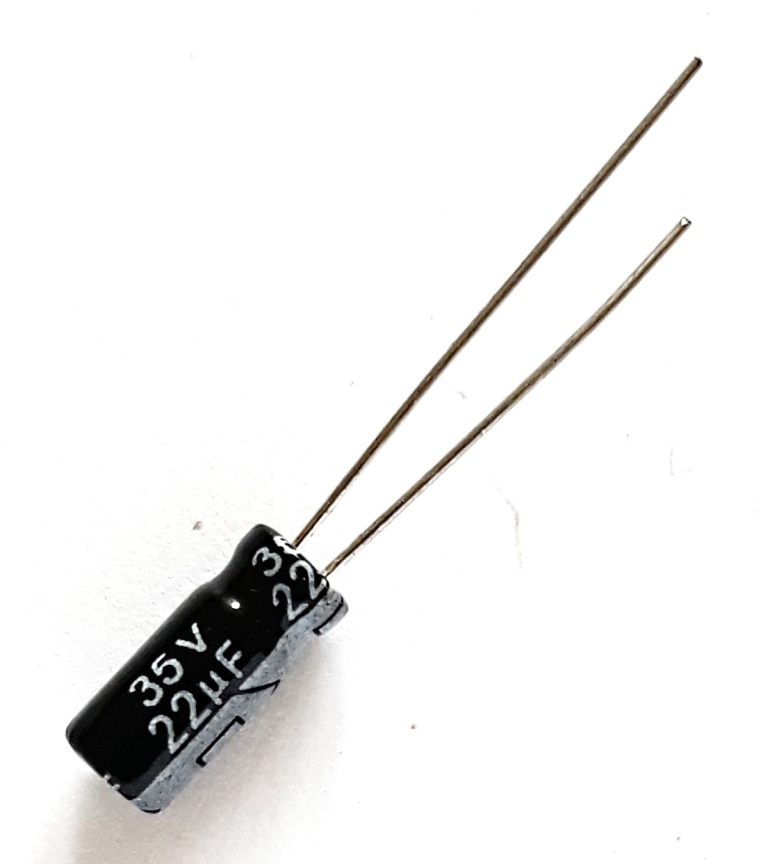 Diskretni elektronički elementi
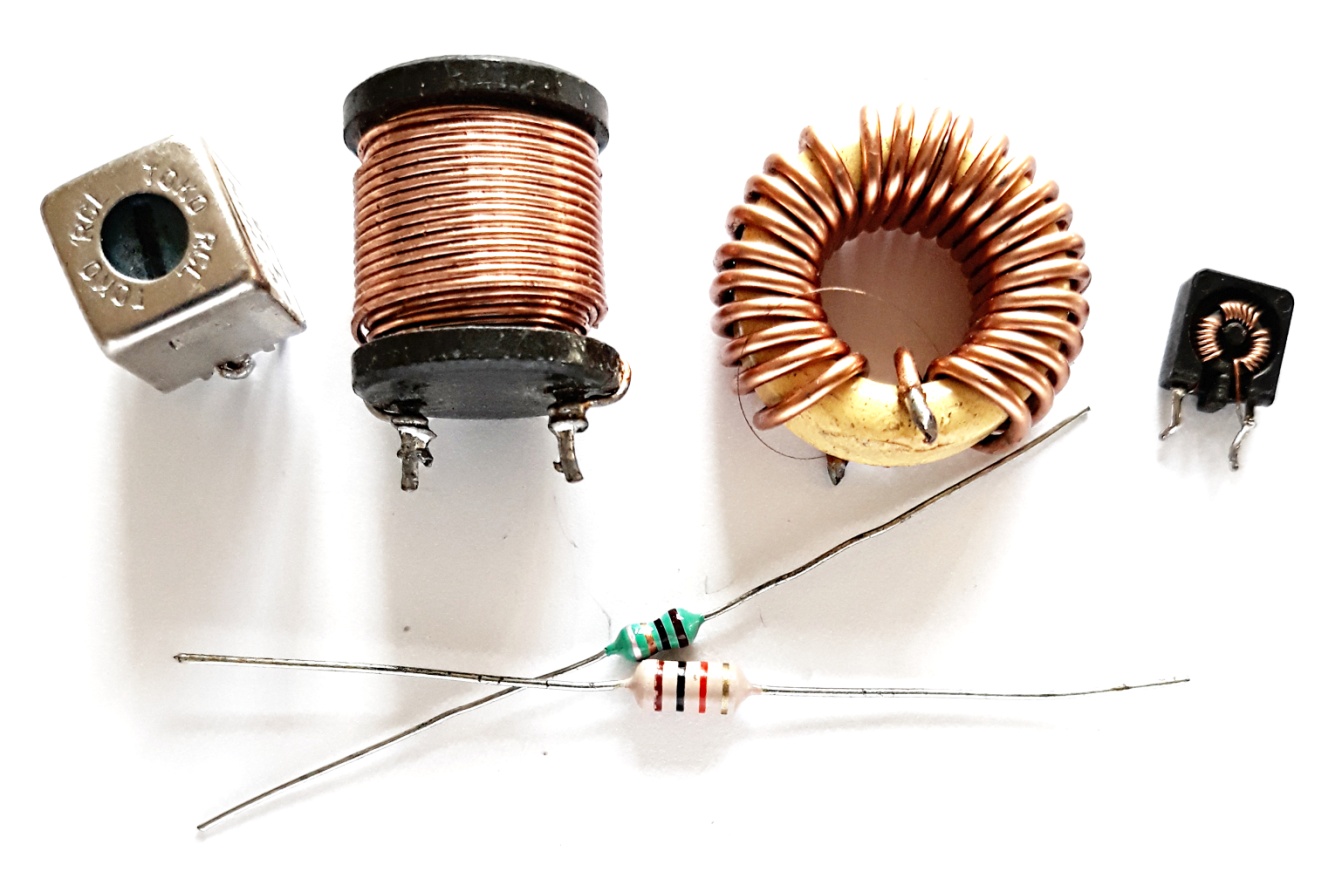 Kod istosmjerne struje zavojnica ima
sposobnost da skladišti određenu
energiju u obliku magnetskog polja
Za izmjeničnu struju ponaša se
kao filtar
Diskretni elektronički elementi
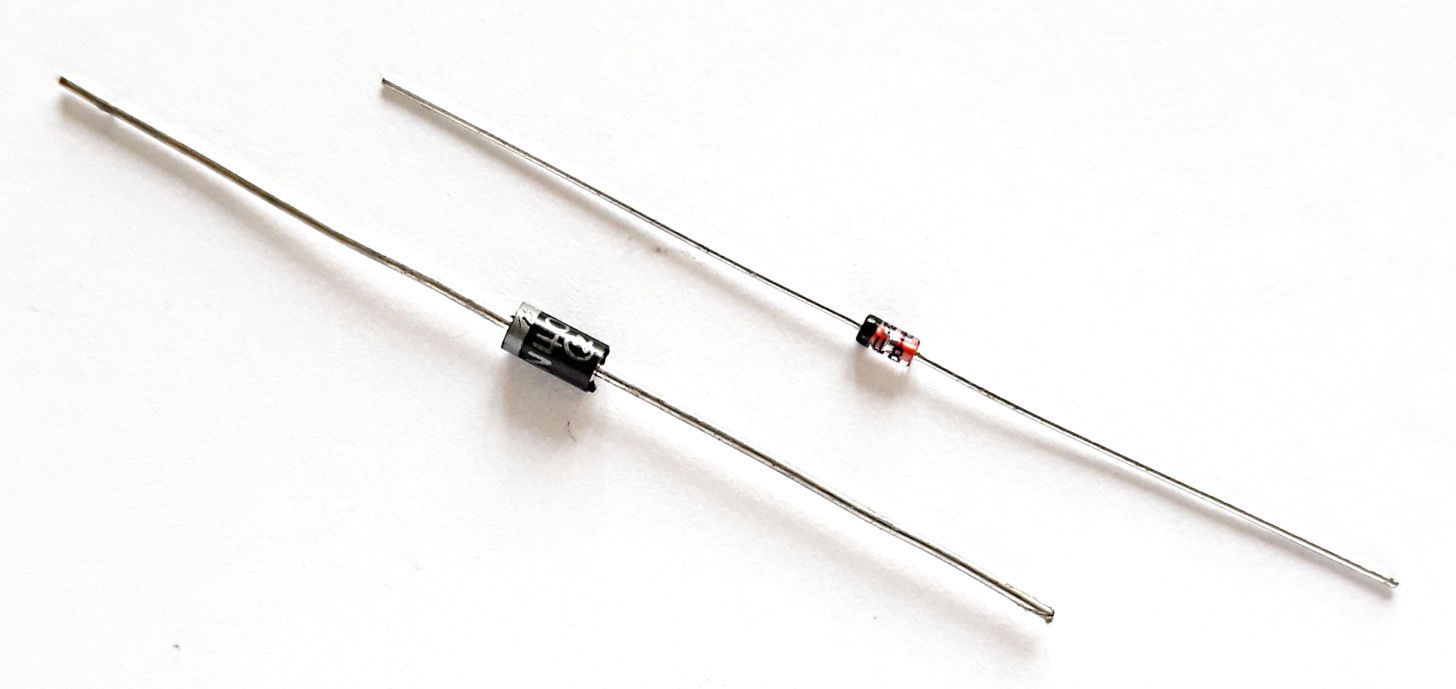 Ispravljačka dioda u jednomsmjeru propušta struju, au suprotnom ne
Služi za ispravljanje izmjeničnih struja
Diskretni elektronički elementi
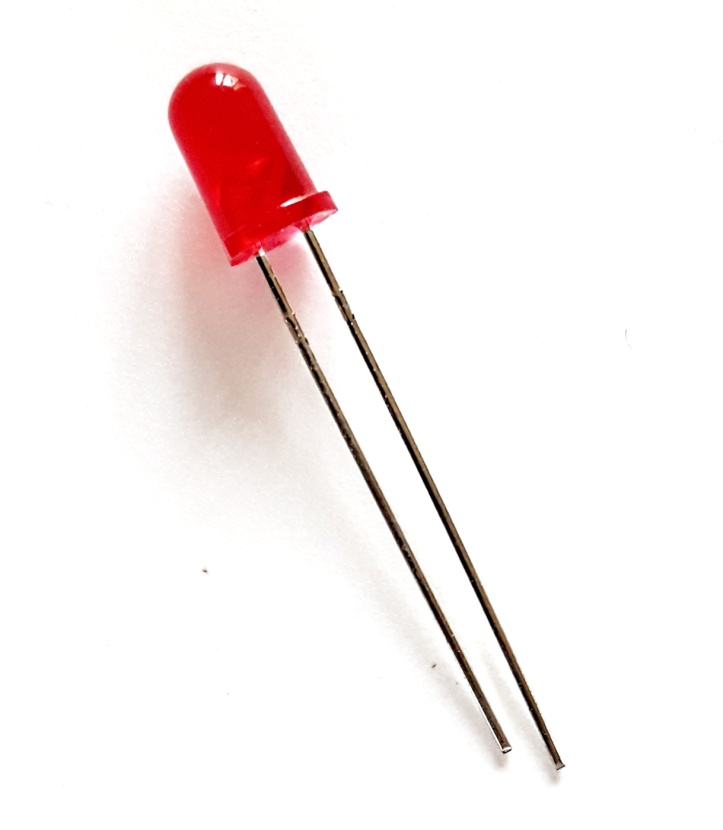 Svjetleća dioda (LED) u jednom smjeru propuštastruju i tada svijetli
NAPOMENA!
LED-icu treba uvijek spajati u seriju s otpornikom!
Diskretni elektronički elementi
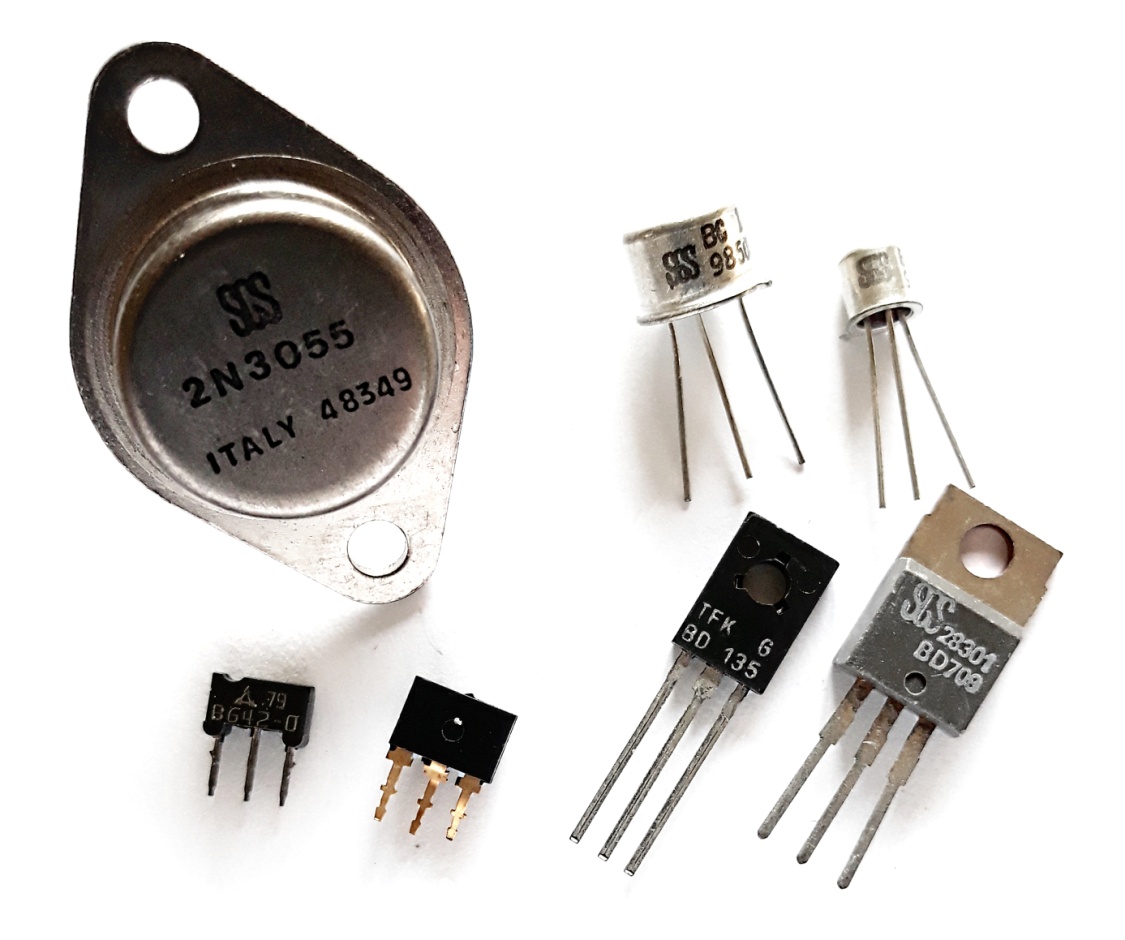 Tranzistor služi za pojačavanjebilo kojeg tipa signala
Postoje pozitivno (PNP) i negativno (NPN)
polarizirani tranzistori
Izvori napajanja u elektronici
Baterije 						Baterijski akumulatori
predviđene su za jednokratnu			- dadu se puniti
  upotrebu
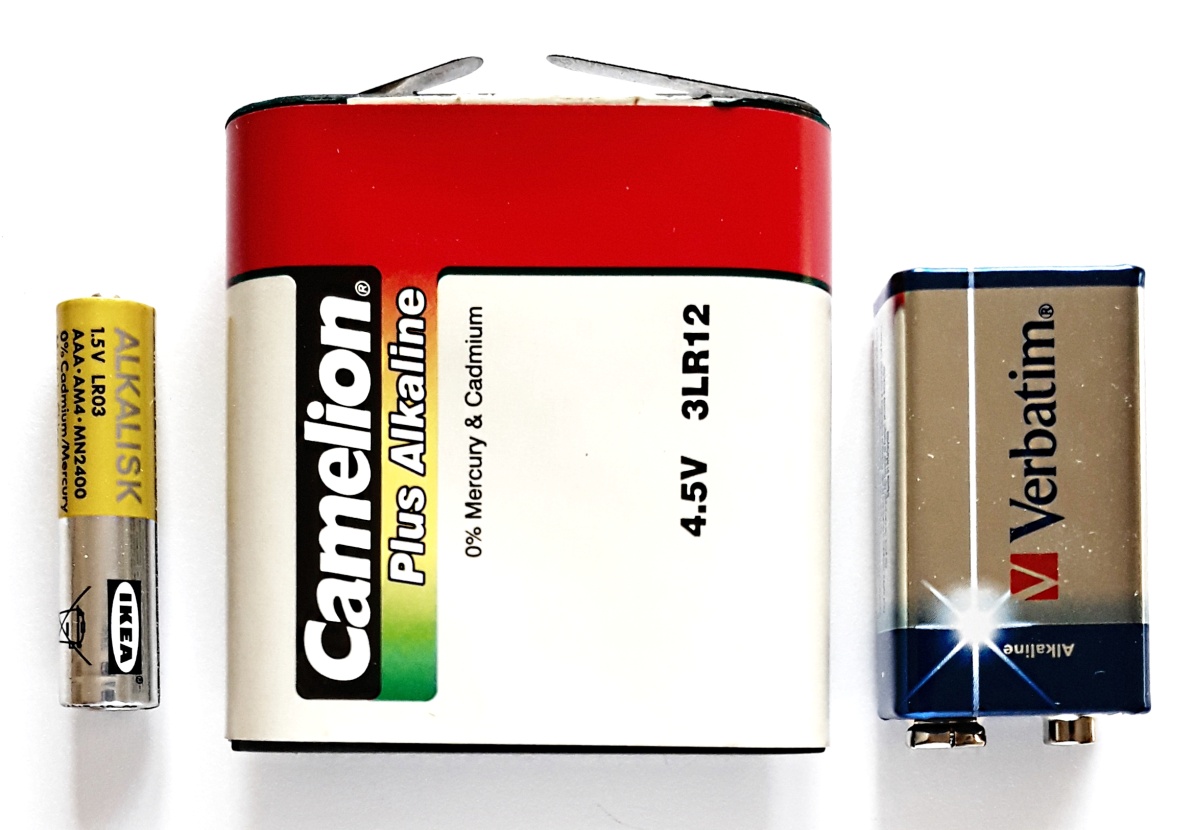 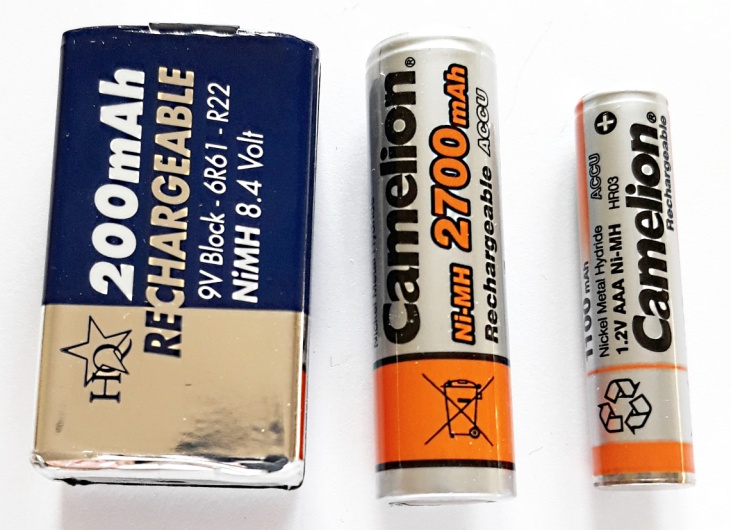 Izvori napajanja u elektronici
Olovni akumulator

Koristi se za uređaje koji potrebuju
jače struje i dugovječnost
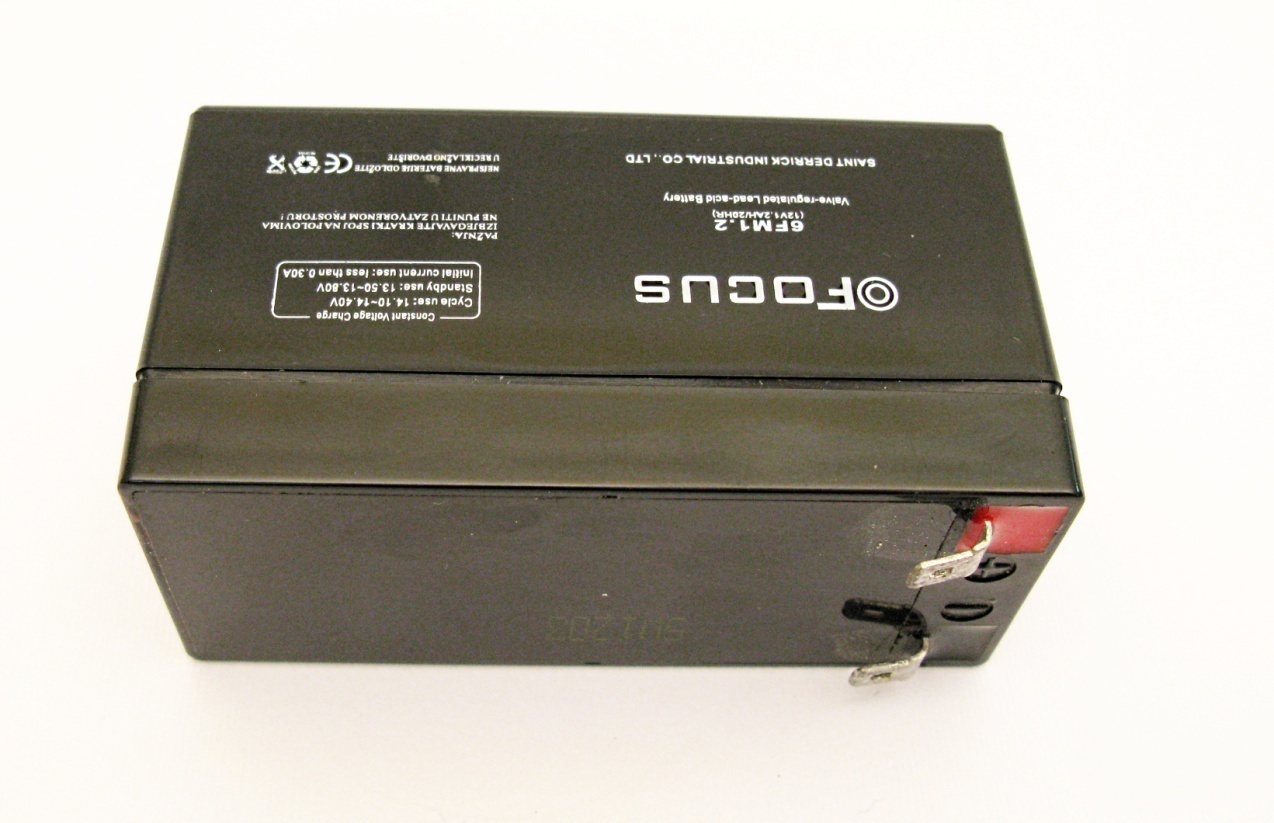 Izvori napajanja u elektronici
Li-Po (litij-polimer) akumulator

Daje jake struje, a nije težak kao
olovni akumulator
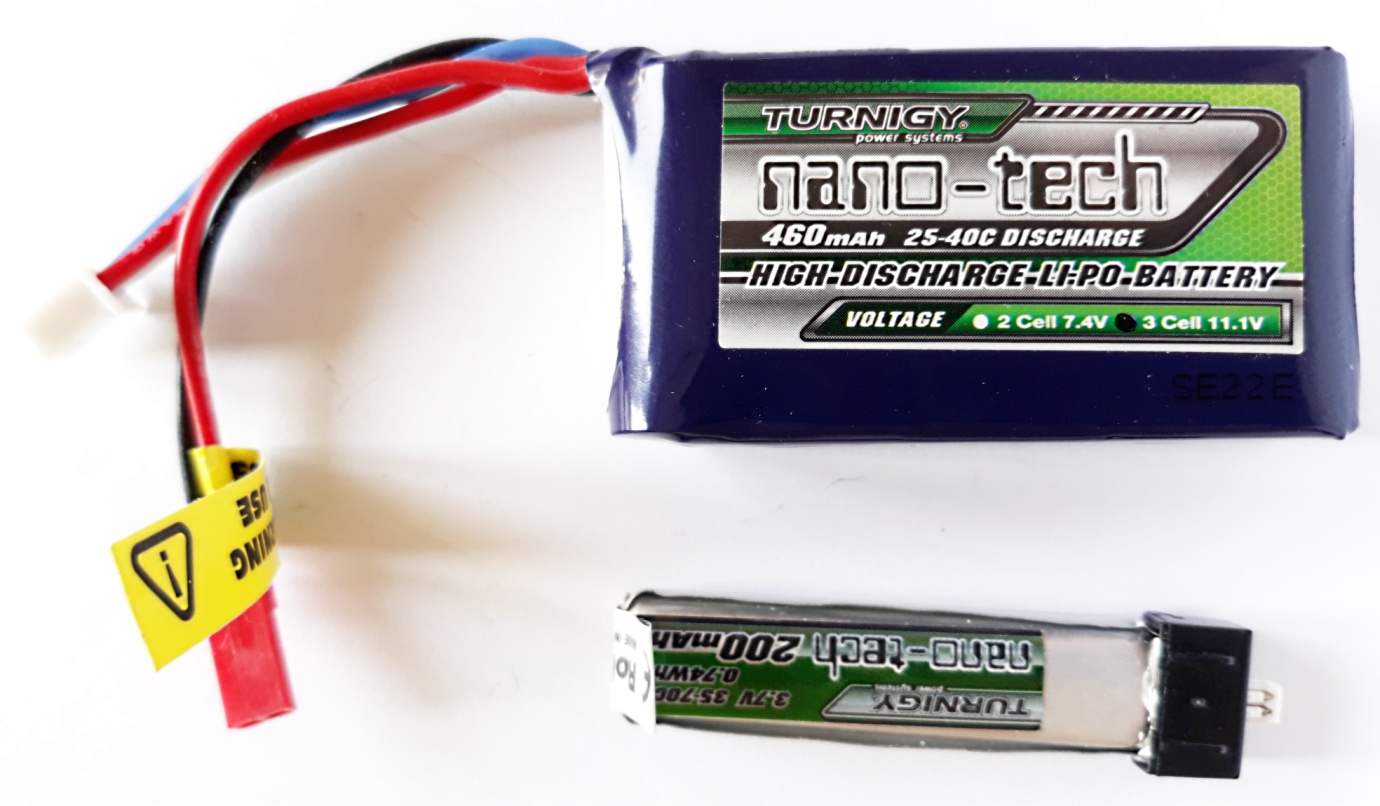 Izvori napajanja u elektronici
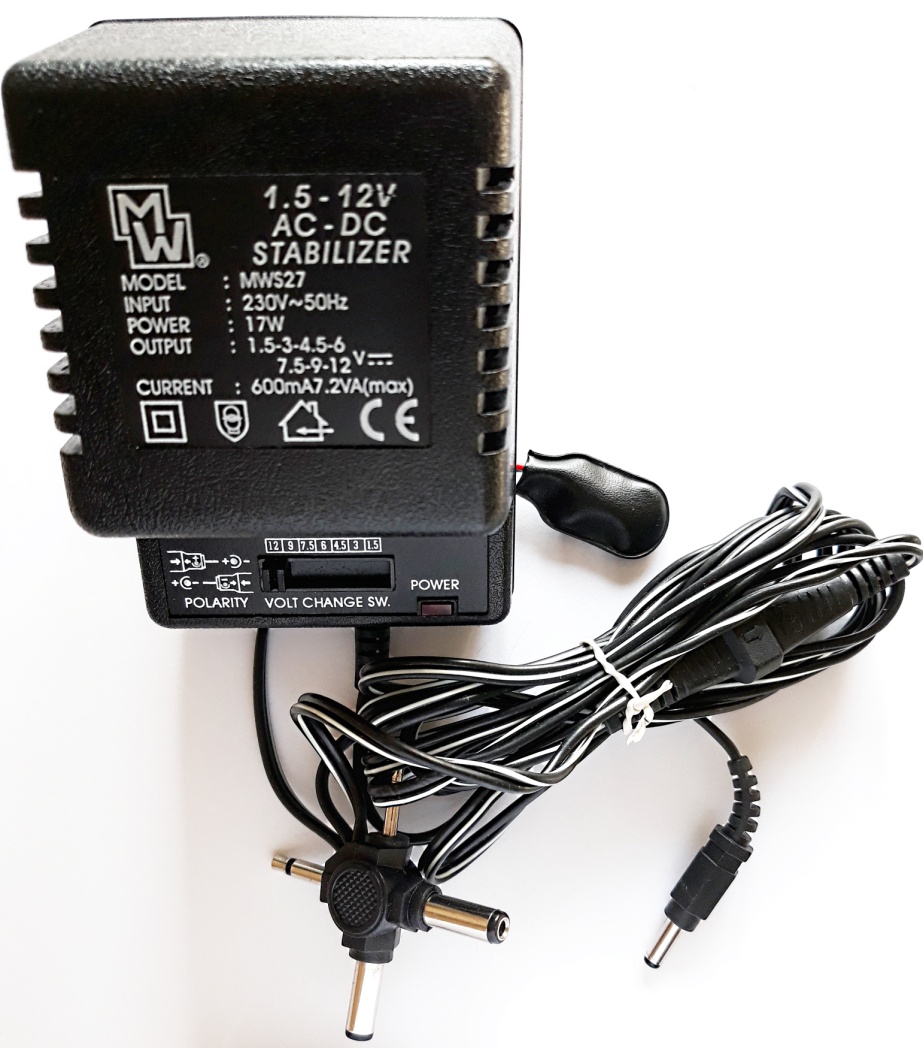 Naponsko stabilizirani ispravljač

Kad ste u kući ili školi
praktičniji je od baterija i akumulatora
Hvala na pažnji!